Diaporama gastro-intestinal 2016Sélection d’abstracts sur le cancer non colorectal du:
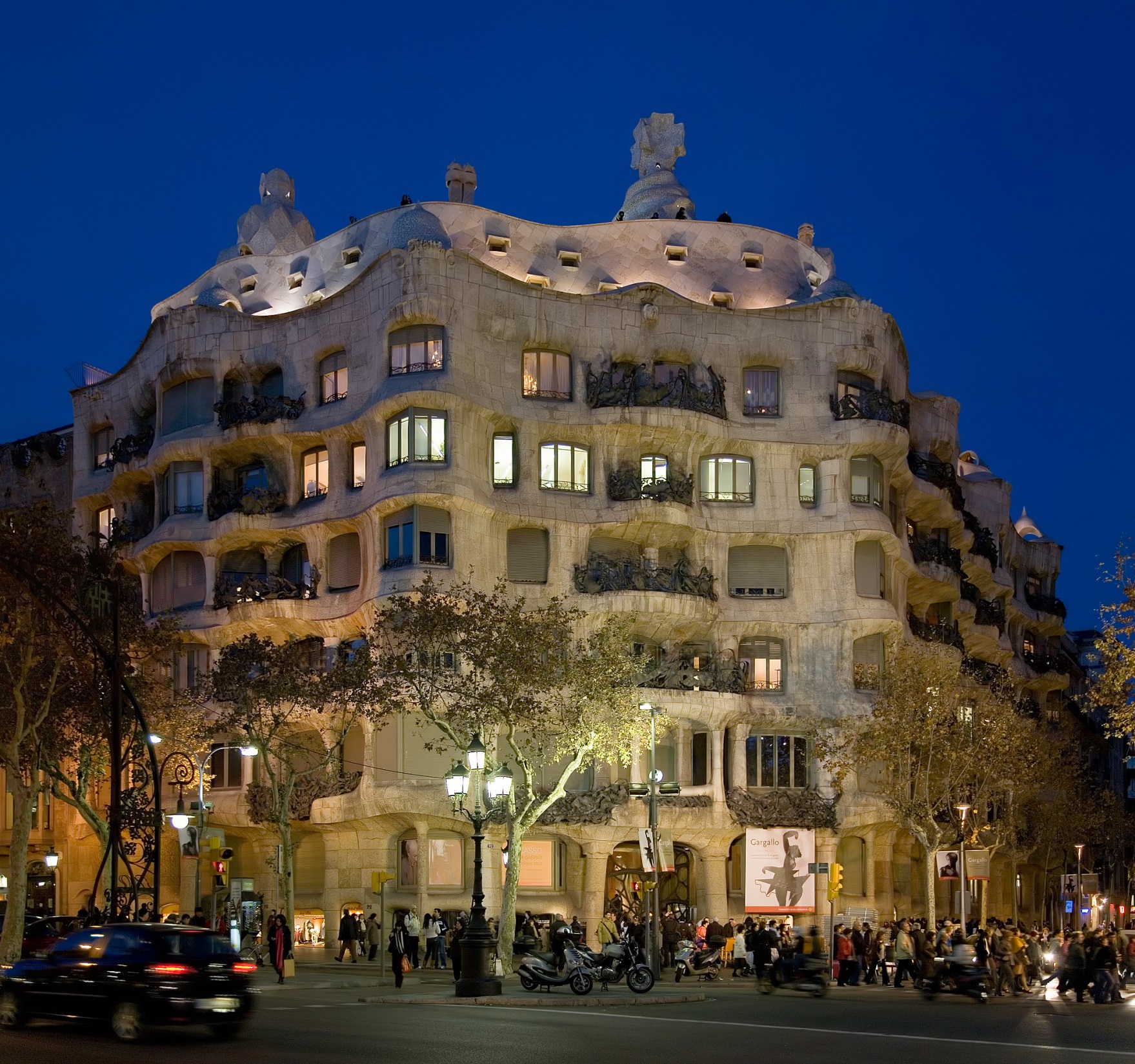 18e congrès mondial sur le cancer gastro-intestinal29 Juin–2 Juillet 2016 | Barcelone, Espagne
Lettre de l’ESDO
Chers collègues
Nous avons le plaisir de vous présenter ce diaporama de l’ESDO qui a été conçu pour mettre en avant et synthétiser les principaux résultats de congrès majeurs en 2016 dans les cancers digestifs. Celui ci est consacré au 18e World Congress on Gastrointestinal Cancer 2016 et il est disponible aussi en anglais et en japonais.
La recherche clinique en oncologie évolue dans un environnement en perpétuelle mutation, et constitue un défi permanent. Dans ce contexte, nous avons tous besoin d’avoir accès aux données scientifiques pour améliorer nos connaissances et progresser dans nos métiers de cliniciens, chercheurs et enseignants. J’espère que cette revue des derniers développement en oncologie digestive vous apportera beaucoup et enrichira votre pratique. Si vous souhaitez partager votre avis avec nous, nous serons très heureux de recevoir vos commentaires. Vous pouvez adresser toute correspondance à l’adresse suivante: info@esdo.eu
Nous sommes également très reconnaissants à Lilly Oncologie pour leur support financier, administratif et logistique à cette activité

Sincèrement vôtres, 
Eric Van CutsemWolff SchmiegelPhilippe RougierThomas Seufferlein
(ESDO Governing Board)
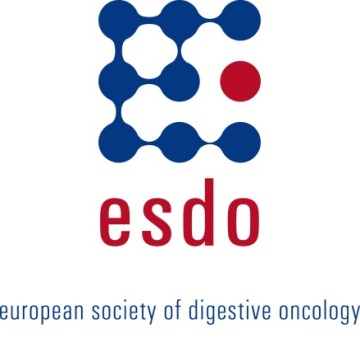 Diaporama oncologie médicale ESDO  Contributeurs 2016
CANCER COLORECTAL
Prof Eric Van Cutsem	Oncologie digestive, hôpitaux universitaires de Leuven, Belgique
Prof Wolff Schmiegel	Département de médecine, Ruhr University, Bochum, Allemagne
Prof Thomas Gruenberger	Département de chirurgie I, Rudolf Foundation Clinic, Vienne, Autriche
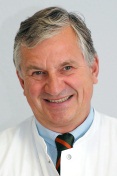 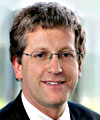 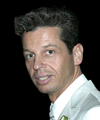 CANCER DU PANCRÉAS ET TUMEURS HÉPATOBILIAIRES
Prof Jean-Luc Van Laethem	Oncologie digestive, hôpital universitaire Erasme, Brussels, Belgique
Prof Thomas Seufferlein	Clinique de médecine interne I, Université d’Ulm, Ulm, Allemagne
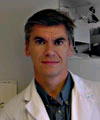 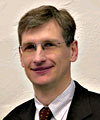 TUMEURS GASTRO-OESOPHAGIENNES ET NEUROENDOCRINES 
Prof émérite Philippe Rougier	Hôpital universitaire de Nantes, Nantes, France
Prof Côme Lepage	Hôpital universitaire et INSERM, Dijon, France
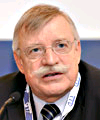 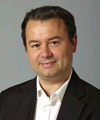 BIOMARQUEURS
Prof Eric Van Cutsem	Oncologie digestive, hôpitaux universitaires de Leuven, Belgique
Prof Thomas Seufferlein	Clinique de médecine interne I, Université d’Ulm, Ulm, Allemagne
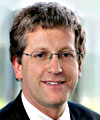 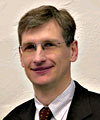 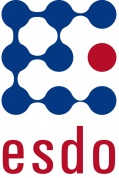 Abréviations
/xis	toutes les x semaines
5FU	5-fluorouracile
ADCP	adénocarcinome canalaire du pancréas
BCLC	Barcelona Clinic Liver Cancer
Cap	capécitabine
CE	cancer de l’estomac
CEO	carcinome épidermoïde de l’oesophage
CgA	chromogranine A
CHC	carcinome hépatocellulaire
CJGO	cancer de la jonction gastro-oesophagienne
CT	chimiothérapie
DAP	délai jusqu’à progression
ECC	épirubicine, cisplatine, capécitabine
ECOG	Eastern Cooperative Oncology Group
EI	évènement indésirable
EIG	evènement indésirable grave
EGFR	endothelial growth factor receptor
EMD	équipe multidisciplinaire
EOC	épirubicine, oxaliplatine, capécitabine
EORTC-QLQC30 	European Organization for Research and 
		Treatment of Cancer core quality of life
		questionnaire 
EOX	épirubicine, oxaliplatine, capécitabine
FOLFOX	leucovorine, fluorouracile, oxaliplatine
GemCap	gemcitabine, capécitabine
GI	gastro-intestinal
HER2	human epidermal growth factor receptor 2
HR	hazard ratio
IC	intervalle de confiance
IHC	immunohistochimie
IQR	écart interquartile
ISH	hybridation in situ






IV	intraveineux
KPS	score de Karnofsky
Lu	lutétium
LV	leucovorine
LVRFU2-CDDP	leucovorine, RFU, cisplatine
MS	maladie stable
NA	non atteinte
NGS	séquençage de nouvelle génération
OMS	organisation mondiale de la santé
OR	odds ratio
PD-L1	programmed death-ligand 1
PO	per os
Prog	progression de la maladie
PS	statut de performance
QoL	qualité de vie
RC	réponse complète
RCT	radiochimiothérapie
RECIST	Response Evaluation Criteria In Solid 
	Tumors
RMN	résonance magnétique nucléaire
ROC	receiver operating characteristic
RP	réponse partielle
RT	radiothérapie
SGm	survie globale médiane 
SSPm	survie sans progression médiane 
TCM	taux de contrôle de la maladie
TNE	tumeur neuroendocrine
TNEP	tumeur neuroendocrine du pancréas
TR	taux de réponse
TRG	taux de réponse global
VEGR	vascular endothelial growth factor
Sommaire
Cancers de l’oesophage et de l’estomac	6
Cancers du pancréas, de l’intestin grêle et du tractus hépatobiliaire	28
Cancer du pancréas	29
Carcinome hépatocellulaire	42
Tumeurs neuroendocrines	47
Présentations générales 	55
Note: pour aller à une section, faire un clic droit sur le chiffre correspondant puis cliquer sur « lien hypertexte »
Cancers DE L’OESOPHAGE ET DE L’ESTOMAC
LBA-002: Etude multicentrique randomisée de phase III de chimiothérapie néoadjuvante, suivie de chirurgie et chimiothérapie ou de chirurgie et radiochimiothérapie dans le cancer de l’estomac résécable: premiers résultats de l’étude CRITICS – Verheij M, et al
Objectif
Evaluer l’effet d’un traitement optimisé, local et par chimiothérapie systémique sur la survie des patients avec cancer de l’estomac (CE) résécable
3x CT* /3S
(n=393)
3x CT* /3S
(n=238)
Critères d’inclusion
CE ou CJGO résécable de stade Ib–IVa
Pas de métastases à distance
OMS PS ≤1
Age ≥18 ans
(n=788)
Chirurgie†
Stratification
Centre
Type histologique
Localisation tumorale
R
1:1
RCT (45 Gy en 25 fractions + CT‡)
(n=248)
3x CT* /3S
(n=395)
Chirurgie†
Critère principal
SG
Critères secondaires
SSP
Tolérance, QoL
Verheij et al. Ann Oncol 2016; 27 (suppl 2): abstr LBA-02
*ECC (épirubicine 50 mg/m2 J1; cisplatine 60 mg/m2 J1; capécitabine 1000 mg/m2 2x/j J1–14) ou EOC (épirubicine 50 mg/m2 J1, oxaliplatine 130 mg/m2 J1, capécitabine 625 mg/m2 2x/j J1–21); †gastrectomie totale/partielle et ganglions en bloc N1 + N2; ‡cisplatine 20 mg/m2 /1S, capécitabine 575 mg/m2 2x/j
LBA-002: Etude multicentrique randomisée de phase III de chimiothérapie néoadjuvante, suivie de chirurgie et chimiothérapie ou de chirurgie et radiochimiothérapie dans le cancer de l’estomac résécable: premiers résultats de l’étude CRITICS – Verheij M, et al
Résultats
SG
1,0
0,8
0,6
CT
SG, probabilité
RCT
*p=0,99
0,4
0,2
395
393
294
290
211
197
137
134
96
102
62
61
RCT
CT
0
0
1
2
3
4
5
Années
*Test du Log-rank
Verheij et al. Ann Oncol 2016; 27 (suppl 2): abstr LBA-02
LBA-002: Etude multicentrique randomisée de phase III de chimiothérapie néoadjuvante, suivie de chirurgie et chimiothérapie ou de chirurgie et radiochimiothérapie dans le cancer de l’estomac résécable: premiers résultats de l’étude CRITICS – Verheij M, et al
Résultats
SSP
*p=0,99
1,0
0,8
0,6
CT
SSP, probabilité
0,4
RCT
0,2
395
393
270
258
186
173
123
118
90
90
60
55
RCT
CT
0
0
1
2
3
4
5
*Test du Log-rank
Verheij et al. Ann Oncol 2016; 27 (suppl 2): abstr LBA-02
Années
LBA-002: Etude multicentrique randomisée de phase III de chimiothérapie néoadjuvante, suivie de chirurgie et chimiothérapie ou de chirurgie et radiochimiothérapie dans le cancer de l’estomac résécable: premiers résultats de l’étude CRITICS – Verheij M, et al
Résultats







Complications liées à la chirurgie: 145 (22%) patients; décès à l’hôpital: 15 (2%)
Conclusions
Aucune différence de SG n’a été observée entre la CT et la RCT chez ces patients avec CE résécable
La SG à 5 ans et la SGm étaient comparables avec celles d’autres études conduites dans les pays occidentaux
Les études en cours pourraient identifier les sous-groupes qui bénéficient particulièrement du traitement, mais les données actuelles ne permettent pas de déterminer clairement quelle est la meilleure stratégie adjuvante
Du fait que <50% des patients ont pu recevoir la totalité du traitement, il faudrait accorder plus d’importance aux stratégies préopératoires
*p<0,001
Verheij et al. Ann Oncol 2016; 27 (suppl 2): abstr LBA-02
LBA-04: Etude E-DIS, un essai randomisé d’interruption de la chimiothérapie de 1e ligne chez des patients avec carcinome épidermoïde métastatique de l’oesophage: résultats d’efficacité et qualité de vie – Adenis A, et al
Objectif 
Evaluer le bénéfice de la CT de 1e ligne chez les patients avec carcinome épidermoïde de l’œsophage métastatique (CEOM) sans progression après 6 semaines de CT
Poursuite de la CTCT* + MSS
(n=31)
Prog
Critères d’inclusion
CEOM 
ECOG PS ≤2
(n=67)
R
1:1
Arrêt de la CT
MSS (n=33)
Prog
Critère principal
Taux de survie à 9 mois
Critères secondaires
SG, SSP, QoL
*LV5FU2-CDDP /2S (n=7), FOLFOX (n=24).MSS: meilleurs soins de support
Note: basé sur des données d’abstract uniquement
Adenis et al. Ann Oncol 2016; 27 (suppl 2): abstr LBA-04
LBA-04: Etude E-DIS, un essai randomisé d’interruption de la chimiothérapie de 1e ligne chez des patients avec carcinome épidermoïde métastatique de l’oesophage: résultats d’efficacité et qualité de vie – Adenis A, et al
Résultats












Conclusion
L’arrêt et la poursuite de la CT de 1e ligne ont représenté toutes les deux des stratégies adéquates chez ces patients avec CEOM
*Evaluée par EORTC-QLCC30
Adenis et al. Ann Oncol 2016; 27 (suppl 2): abstr LBA-04
LBA-06: IMAB362: une nouvelle immunothérapie par anticorps ciblant la protéine de jonction CLAUDIN18.2 dans le cancer de l’estomac – Al-Batran SE, et al
Objectif 
Evaluer l’efficacité et la tolérance en 1e ligne de IMAB362 + EOX par rapport à EOX seul chez des patients avec CE ou CJGO avancé / en rechute et une expression de CLDN18.2
Critères d’inclusion
CE ou CJGO avancé / en rechute
Expression de CLDN18.2 ≥2+ sur ≥40% des cellules tumorales en IHC
Pas de chimiothérapie antérieure
ECOG PS 0–1 
Non éligible au trastuzumab
(n=246)
IMAB362 dose de charge 800 mg/m2, puis 600 mg/m2 J1 /3S + EOX* (n=77)
Prog
Stratification
Positivité de CLDN18.2, maladie mesurable
R
1:1
EOX* (n=84)
Prog
Bras exploratoire: IMAB362 1000 mg/m2 + EOX* /3S (données non présentées ici) (n=85)
Critère principal
SSP
Critères secondaires
SG, tolérance
*Epirubicine 50 mg/m2 + oxaliplatine 130 mg/m2 J1 + capécitabine 625 mg/m2 2x/j, J1–21)
Al-Batran et al. Ann Oncol 2016; 27(suppl 2): abstr LBA-06
LBA-06: IMAB362: une nouvelle immunothérapie par anticorps ciblant la protéine de jonction CLAUDIN18.2 dans le cancer de l’estomac – Al-Batran SE, et al
Résultats
*intensité ≥2+ dans ≥70% des cellules tumorales
Al-Batran et al. Ann Oncol 2016; 27(suppl 2): abstr LBA-06
LBA-06: IMAB362: une nouvelle immunothérapie par anticorps ciblant la protéine de jonction CLAUDIN18.2 dans le cancer de l’estomac – Al-Batran SE, et al
Résultats
Analyse de la SG en sous-groupes
Sous-groupe
Total
CLDN18.22+3+
Type de tumeurDiffuseIntestinaleMixteInconnue
Maladie mesurableMesurableNon mesurable
Site tumoralOesophageJGOEstomac
Gastrectomie préalableNonOui
Début du bras 3Après début du bras 3Avant début du bras 3
Cellules colorées<70≥70
Hazard ratio (IC95)
0,51 (0,36 – 0,73)
0,40 (0,22 – 0,75)0,56 (0,36 – 0,88)
0,40 (0,23 – 0,70)0,67 (0,36 – 1,23)0,49 (0,17 – 1,37)0,75 (0,24 – 2,35)
0,51 (0,35 – 0,76)0,48 (0,19 – 1,22)
0,25 (0,03 – 2,37)0,68 (0,29 – 1,59)0,51 (0,34 – 0,76)
0,40 (0,26 – 0,62)0,84 (0,43 – 1,65)
0,37 (0,14 – 0,97)0,54 (0,36 – 0,79)
0,75 (0,40 – 1,43)0,44 (0,29 – 0,68)
Al-Batran et al. Ann Oncol 2016; 27(suppl 2): abstr LBA-06
0,03
0,17
1,00
5,75
33,12
LBA-06: IMAB362: une nouvelle immunothérapie par anticorps ciblant la protéine de jonction CLAUDIN18.2 dans le cancer de l’estomac – Al-Batran SE, et al
Résultats
Les EIs de grade 3/4 n’ont pas été significativement plus fréquents sous IMAB362











Conclusion
L’association IMAB362 + EOX a significativement amélioré les SSP et SG médianes par rapport à EOX seul et a été bien tolérée
Vomissements
80
EOX
EOX + IMAB362
(800/600 mg/kg)
60
EOX + IMAB362(1000 mg/kg)
% patients
40
20
0
Total
Grade 1
Grade 2
Grade 3
Al-Batran et al. Ann Oncol 2016; 27(suppl 2): abstr LBA-06
O-005: Analyse moléculaire comparative des adénocarcinomes de l’oesophage, carcinomes épidermoïdes de l’oesophage et des adénocarcinomes de l’estomac et impact du profil moléculaire sur le résultat clinique – Salem M, et al
Objectif 
Comparer les caractéristiques moléculaires des adénocarcinomes de l’œsophage (ADCO), des carcinomes épidermoïdes de l’œsophage (CEO) et des adénocarcinomes gastriques (ADCG) 

Méthodologie
Entre 2009 et 2015, 1892 tumeurs gastro-oesophagiennes ont été examinées par Caris Life Sciences par IHC (expression des protéines), ISH (amplification des gènes) et séquençage de nouvelle génération (NGS)
Seules les tumeurs ayant une origine oesophagienne ou gastrique démontrée ont été incluses
Le test du Chi 2 a été utilisé pour déterminer les différences entre les sous-types histologiques, et la méthode de Kaplan-Meier a été utilisée pour estimer la survie
Salem et al. Ann Oncol 2016; 27 (suppl 2): abstr O-005
O-005: Analyse moléculaire comparative des adénocarcinomes de l’oesophage, carcinomes épidermoïdes de l’oesophage et des adénocarcinomes de l’estomac et impact du profil moléculaire sur le résultat clinique – Salem M, et al
Résultats
Les CEO (71% vs. 29%) et les ADCO (86% vs. 14%) avaient une prévalence plus élevée  chez les hommes que chez les femmes (p<0,0001), respectivement
Salem et al. Ann Oncol 2016; 27 (suppl 2): abstr O-005
O-005: Analyse moléculaire comparative des adénocarcinomes de l’oesophage, carcinomes épidermoïdes de l’oesophage et des adénocarcinomes de l’estomac et impact du profil moléculaire sur le résultat clinique – Salem M, et al
Résultats
*
*
Proportion, %
*
*
*
*
*
*
*
*
*
*
*
*
*
*
*p<0,05
Salem et al. Ann Oncol 2016; 27 (suppl 2): abstr O-005
O-005: Analyse moléculaire comparative des adénocarcinomes de l’oesophage, carcinomes épidermoïdes de l’oesophage et des adénocarcinomes de l’estomac et impact du profil moléculaire sur le résultat clinique – Salem M, et al
Résultats 
TP53 était le gène le plus fréquemment muté dans les 3 types de cancer (70% pour les CEO et les ADCO et 46% dans les ADCG)
La mutation KRAS était plus fréquente dans les ADCO (p=0,01) et dans les DCG (p=0,03) que dans les CEO où elle était complètement absente
La mutation de APC était plus fréquente dans les ADCO (p=0,04) et était complètement absente dans les CEO 

Conclusions
Cette comparaison moléculaire des tumeurs gastro-oesophagiennes a démontré que le profil tumoral des ADCO est similaire à celui des ADCG, mais diffère de celui des CEO, ce qui suggère que le traitement des tumeurs gastro-oesophagiennes devrait être basé sur le sous-type histologique plutôt que sur le site anatomique 
Les mutations de plusieurs gènes accessibles à un traitement ciblé pourraient avoir une valeur thérapeutique, notamment HER2, PD-L1, BRCA1/2, PIK3CA, PTEN, FGFR2
Salem et al. Ann Oncol 2016; 27 (suppl 2): abstr O-005
O-006: Impact de l’histologie sur la survie pour le cancer de l’estomac résécable: une étude multicentrique observationnelle aux Etats Unis – Greenleaf E, et al
Objectif 
Evaluer l’impact de l’histologie du cancer de l’estomac sur la survie dans un large échantillon de patients avec CE résécable aux Etats Unis 

Méthodologie
Les patients avec CE stade 0–III ayant subi une résection chirurgicale totale entre 2003 et 2012 ont été identifiés dans la base de données nationale ACS
Les groupes de traitement ont été stratifiés sur l’histologie, dont type intestinal glandulaire, type diffus, type en bague à chaton (CBC), type mucineux et type cellulaire mixte
Selon l’agressivité de la tumeur, 2 cohortes ont été constituées: intestinal / mucineux et diffus / CBC
Un score de propension a été établi pour déterminer les taux de mortalité après appariement sur les variables démographiques, chirurgicales et liées à la tumeur
Note: basé sur les données d’abstract uniquement
Greenleaf et al. Ann Oncol 2016; 27 (suppl 2): abstr O-006
O-006: Impact de l’histologie sur la survie pour le cancer de l’estomac résécable: une étude multicentrique observationnelle aux Etats Unis – Greenleaf E, et al
Résultats
Sur 8367 patients avec CE résécable, 2328 (27,8%) avaient un type intestinal glandulaire, 916 (10,9%) un type diffus, 654 (7,8%) un type mucineux, 4008 (47,9%) un type CBC et 461 (5,6%) un type mixte
Greenleaf et al. Ann Oncol 2016; 27 (suppl 2): abstr O-006
O-006: Impact de l’histologie sur la survie pour le cancer de l’estomac résécable: une étude multicentrique observationnelle aux Etats Unis – Greenleaf E, et al
Conclusions
Les patients avec CE de type diffus ou avec CBC ont une survie plus courte que ceux avec une tumeur de type intestinal ou mucineux, quels que soient les autres facteurs pronostiques et les interventions thérapeutiques 
Des recherches complémentaires sont nécessaires pour déterminer si un traitement différent ou plus agressif devrait être employé pour ces patients
Greenleaf et al. Ann Oncol 2016; 27 (suppl 2): abstr O-006
O-007: Analyses de biomarqueurs du ramucirumab en 2e ligne chez les patients avec cancer de l’estomac avancé de l’étude RAINBOW, un essai randomisé en double aveugle de phase 3 – Van Cutsem E, et al
Objectif
Evaluer la valeur prédictive et pronostique des marqueurs plasmatiques chez des patients avec CE avancé








Sous-analyse de l’étude RAINBOW:
Evaluation du VEGF et des cytokines
Les données ont été divisées en sous-groupes avec marqueurs bas ou élevés, selon:
La limite inférieure de quantification comme seuil pour les marqueurs avec >20% des échantillons sous la limite de quantification
Le niveau médian de marqueur comme seuil
Ramucirumab 8 mg/kg J1,15 + Paclitaxel 80 mg/m2 J1,8,15 (n=330)
Prog
Critères d’inclusion
CE avancé (étude RAINBOW)
(n=665)
R
1:1
Placebo J1,15 + Paclitaxel 80 mg/m2 J1,8,15 (n=335)
Prog
Van Cutsem et al. Ann Oncol 2016; 27 (suppl 2): abstr O-007
O-007: Analyses de biomarqueurs du ramucirumab en 2e ligne chez les patients avec cancer de l’estomac avancé de l’étude RAINBOW, un essai randomisé en double aveugle de phase 3 – Van Cutsem E, et al
Résultats
Pourcentage de variation des biomarqueurs par rapport à l’inclusion
Placebo + Paclitaxel
Ramucirumab + Paclitaxel
PIGF
ANG2
VEGF-D
100
100
1400
80
80
1200
60
1000
60
40
800
20
40
600
0
Pourcentage médian de variation (IQR)
Pourcentage médian de variation (IQR)
Pourcentage médian de variation (IQR)
20
–20
400
0
–40
200
–60
–20
0
–80
–40
–100
–200
Inclusion
Inclusion
Inclusion
Perfusion 4
Perfusion 4
Perfusion 4
Suivi à 30j
Suivi à 30j
Suivi à 30j
Perfusion 7
Perfusion 7
Perfusion 7
LIQ: limite inférieure de quantification
Van Cutsem et al. Ann Oncol 2016; 27 (suppl 2): abstr O-007
O-007: Analyses de biomarqueurs du ramucirumab en 2e ligne chez les patients avec cancer de l’estomac avancé de l’étude RAINBOW, un essai randomisé en double aveugle de phase 3 – Van Cutsem E, et al
Résultats
*Expression élevée vs basse
Van Cutsem et al. Ann Oncol 2016; 27 (suppl 2): abstr O-007
O-007: Analyses de biomarqueurs du ramucirumab en 2e ligne chez les patients avec cancer de l’estomac avancé de l’étude RAINBOW, un essai randomisé en double aveugle de phase 3 – Van Cutsem E, et al
Conclusions
En dépit du grand nombre de traitements anticancéreux approuvés qui ciblent l’angiogénèse, il n’y a pas de marqueur prédictif connu permettant d’orienter la sélection des patients, 
Ces analyses plasmatiques exploratoires des patients de l’étude RAINBOW n’ont pas identifié de marqueur prédictif pour le ramucirumab
Cependant, cette analyse a révélé des tendances pharmacodynamiques avec VEGF-D, PIGF + ANG2
Plusieurs marqueurs pronostiques ont été identifiés
Van Cutsem et al. Ann Oncol 2016; 27 (suppl 2): abstr O-007
Cancers DU PANCRÉAS, DE L’INTESTIN GRÊLE ET DU TRaCTUS HÉPATOBILIAIRE
Cancers du pancréas, de l’intestin grêle et du tractus hépatobiliaire
CANCER DU PANCRÉAS
O-002: Tendances dans l’utilisation des traitements palliatifs pour les adénocarcinomes du pancréas de stade IV: une étude de population aux Etats Unis – Kulaylat A, et al
Objectif 
Caractériser les tendances, les facteurs associés et les résultats de l’utilisation des traitements palliatifs chez les patients avec adénocarcinome du pancréas (ADCP) métastatique aux Etats Unis

Méthodologie
Les patients avec ADCP de stade 4 ont été identifiés dans la base de données nationale des cancers des Etats Unis entre 2003 et 2011
Les patients ont été stratifiés selon le traitement palliatif reçu (chirurgie, radiothérapie, traitement systémique, prise en charge de la douleur ou traitement combiné) et comparés à ceux n’ayant pas reçu ces traitements 
Des analyses de régression linéaire, régression logistique multivariée et survie avec modèle des risques proportionnels ont été réalisées
Note: basé sur les données d’abstract uniquement
Kulaylat et al. Ann Oncol 2016; 27 (suppl 2): abstr O-002
O-002: Tendances dans l’utilisation des traitements palliatifs pour les adénocarcinomes du pancréas de stade IV: une étude de population aux Etats Unis – Kulaylat A, et al
Résultats
Au total, 68 075 patients avec maladie de stade IV ont été identifiés, dont 10 105 (14,8%) ont reçu un traitement palliatif spécifique
Dans la cohorte avec soins palliatifs, la majorité a reçu un traitement systémique (42,2%), suivi par une intervention chirurgicale (21,6%), une prise en charge de la douleur seule (17,3%), une radiothérapie (9,1%) ou une association de ces modalités (9,8%)
L’utilisation des traitements palliatifs a augmenté de 12,2% en 2003 à 15,9% en 2011 (p<0,001)
Cette tendance n’a pas été observée chez les patients inopérables stade 1 (7,2–8,5%, p=0,646), stade 2 (10,1–10,2%, p=0,204) ou stade 3 (13,5–12,5%, p=0,651)
Les patients avaient une probabilité plus faible de recevoir un traitement palliatif en cas d’âge >60 ans (OR 0,88, p<0,001), et particulièrement en cas d’âge >80 ans (OR 0,66, p<0,001)
L’utilisation n’était pas différente entre les hommes et les femmes (p=0,58). Une utilisation plus faible des mesures palliatives était observée chez les noirs (OR 0,83, p<0,001) et hispaniques (OR 0,79, p<0,001) par rapport aux caucasiens
Kulaylat et al. Ann Oncol 2016; 27 (suppl 2): abstr O-002
O-002: Tendances dans l’utilisation des traitements palliatifs pour les adénocarcinomes du pancréas de stade IV: une étude de population aux Etats Unis – Kulaylat A, et al
Résultats
Les traitements palliatifs ont été plus souvent utilisés en présence de comorbidités, avec un odds ratio > de 10% chez les patients avec une comorbidité (IC95 1,05 – 1,16), et > de 14% chez ceux avec 2 comorbidités ou plus (IC95 1,06 – 1,23)
L’utilisation était plus faible chez les patients avec assurance privée par rapport aux patients avec assurance gouvernementale ou absence d’assurance (OR 0,92, p=0,004)
Les centres anticancer de ville offraient moins souvent des traitements palliatifs à leurs patients que les centres académiques et il y avait des variations régionales significatives
La survie globale était légèrement moindre chez les patients recevant des traitements palliatifs (HR 1,02; IC95 1,01 – 1,05), avec une survie médiane de 3,6 mois
Après stratification sur le type de traitement palliatif, les patients ayant reçu une chirurgie ou un traitement combiné avaient une survie similaire à celle des patients n’ayant pas eu de traitement palliatif
Les patients ayant reçu un traitement palliatif systémique cependant avaient une survie prolongée (médiane 4,7 mois, HR 0,88; IC95 0,85 – 0,91), alors que ceux ayant reçu une radiothérapie palliative (médiane 3,2 mois, HR 1,12; IC95 1,05 – 1,20) ou une prise en charge de la douleur seule (médiane 1,6 mois, HR 1,79; IC95 1,71 – 1,89) avaient une survie plus courte
Kulaylat et al. Ann Oncol 2016; 27 (suppl 2): abstr O-002
O-002: Tendances dans l’utilisation des traitements palliatifs pour les adénocarcinomes du pancréas de stade IV: une étude de population aux Etats Unis – Kulaylat A, et al
Conclusions
Le traitement palliatif des symptômes reste sous-utilisé aux Etats Unis, en particulier chez les non caucasiens, les patients plus âgés et souffrant de comorbidités, et dans tous les stades de maladie non opérable, en dépit du pronostic toujours très sombre du cancer du pancréas
Bien que les soins palliatifs n’améliorent pas la survie, une meilleure prise de conscience de ces options thérapeutiques pourrait aider à augmenter leur utilisation pour contrôler les symptômes de fin de vie
Kulaylat et al. Ann Oncol 2016; 27 (suppl 2): abstr O-002
O-003: Résultats à long terme de l’essai SCALOP: une étude multicentrique randomisée de phase II comparant radiochimiothérapie (RCT) à base de Gemcitabine ou Capécitabine dans le cancer du pancréas localement avancé – Mukherjee S, et al
Objectif
Evaluer l’efficacité et la tolérance de la RCT avec gemcitabine vs capécitabine après CT d’induction chez des patients avec cancer du pancréas localement avancé (CPLA)
Cap-RT 
GemCap* (1 cycle) suivi de Capécitabine (830 mg/m2 2x/j les jours de RT) + RT† (n=38)
Critères d’inclusion
Adénocarcinome du pancréas localement avancé
Réponse/maladie stable après 3 cycles de GemCap*
OMS PS 0–2
Diamètre tumoral maximal 7 cm 
(n=74)
Prog
Stratification
Centre
Statut de performance OMS (0 vs 1)
Site tumoral (tête vs corps ou queue)
R
1:1
Gem-RT
GemCap* (1 cycle) suivi de Gemcitabine (300 mg/m2 1/S) + RT† (n=36)
Prog
Critère principal
SSP à 9 mois (déjà rapporté)
Critères secondaires
SG, SSP, TRG (RECIST)
Tolérance, adhérence au traitement
*Gemcitabine 1000 mg/m2 J1,8,15 + capécitabine 830 mg/m2 2x/j J1–21 en cycle de 28 jours; †50,4 Gy en 28 fractions
Mukherjee et al. Ann Oncol 2016; 27 (suppl 2): abstr O-003
O-003: Résultats à long terme de l’essai SCALOP: une étude multicentrique randomisée de phase II comparant radiochimiothérapie (RCT) à base de Gemcitabine ou Capécitabine dans le cancer du pancréas localement avancé – Mukherjee S, et al
Résultats
SG
SSP
1.00
1.00
0.75
0.75
Survie
Survie
0.50
0.50
0.25
0.25
Cap-RT
Cap-RT
Gem-RT
Gem-RT
0.00
0.00
6
6
12
12
18
18
24
24
30
30
0
0
Mois
Mois
Cap: capécitabine; Gem: gemcitabine
Mukherjee et al. Ann Oncol 2016; 27 (suppl 2): abstr O-003
O-003: Résultats à long terme de l’essai SCALOP: une étude multicentrique randomisée de phase II comparant radiochimiothérapie (RCT) à base de Gemcitabine ou Capécitabine dans le cancer du pancréas localement avancé – Mukherjee S, et al
Résultats
*Les HRs ont été calculés pour chaque différence de 10 points dans les scores; †Les HRs ont été calculés pour chaque augmentation d’1 cm
Mukherjee et al. Ann Oncol 2016; 27 (suppl 2): abstr O-003
O-003: Résultats à long terme de l’essai SCALOP: une étude multicentrique randomisée de phase II comparant radiochimiothérapie (RCT) à base de Gemcitabine ou Capécitabine dans le cancer du pancréas localement avancé – Mukherjee S, et al
Résultats







Conclusions
Dans la population globale, la survie avec RCT à base de capécitabine n’était plus supérieure à celle sous gemcitabine chez ces patients avec CPLA, comparativement à l’analyse de survie initiale
Cependant, chez les patients recevant une RCT, la survie était significativement supérieure sous capécitabine-RT vs gemcitabine-RT
L’âge, le statut de performance OMS, le diamètre tumoral et les taux de 19.9 étaient significativement associés à la SG
Mukherjee et al. Ann Oncol 2016; 27 (suppl 2): abstr O-003
O-004: Effets de nal-IRI (MM-398) ± 5-fluorouracile sur la qualité de vie dans l’étude NAPOLI-1, un essai de phase 3 chez les patients avec adénocarcinome canalaire du pancréas métastatique préalablement traité par gemcitabine – Hubner R, et al
Objectif
Evaluer l’impact sur la qualité de vie de nal-IRI (MM-398) avec 5FU + leucovorine comparé à 5FU + leucovorine seul chez des patients avec adénocarcinome canalaire du pancréas (ADCP) métastatique
Critères d’inclusion
ADCP métastatique 
Progression après gemcitabine ou traitement comportant de la gemcitabine
KPS ≥70%
(n=417)
nal-IRI 80 mg/m2 + 5FU 2400 mg/m2 + Leucovorine 400 mg/m2 /2S (n=71)
Prog
R
1:1
5FU 2000 mg/m2 + Leucovorine 200 mg/m2 /6S (n=83)
Prog
Critère principal
SG (déjà rapporté)
Critères secondaires
QoL et santé globale (EORTC-QLQC30)
nal-IRI, irinotecan anoliposomal
Hubner et al. Ann Oncol 2016; 27 (suppl 2): abstr O-004
O-004: Effets de nal-IRI (MM-398) ± 5-fluorouracile sur la qualité de vie dans l’étude NAPOLI-1, un essai de phase 3 chez les patients avec adénocarcinome canalaire du pancréas métastatique préalablement traité par gemcitabine – Hubner R, et al
Résultats
Santé globale et fonctionnement
p=0,8445*
p=0,9435*
p=0,7674*
p=0,6712*
p=0,6712*
p=0,6712*
p=0,6712
p=0,7674
p=0,6712
p=0,6712
p=0,6712
p=0,6712
p=0,6712
p=0,6712
100%
100%
Nal-IRI + 5FU/LV (n=71)
Nal-IRI + 5FU/LV (n=71)
Amélioration
Stable
Aggravation
Amélioration
Stable
Aggravation
80%
80%
60%
60%
5FU/LV (n=57)
5FU/LV (n=57)
Echelle de symptômes
Amélioration
Stable
Aggravation
Amélioration
Stable
Aggravation
Données manquantes
40%
40%
20%
20%
0%
0%
Etat de santé global
Physique
Rôle
Emotionnel
Cognitif
Social
Fatigue
Nauséesvomissements
Douleur
Dyspnée
Insomnie
Perteappétit
Constipation
Diarrhée
*p ajusté de Benjamini-Hochberg
Hubner et al. Ann Oncol 2016; 27 (suppl 2): abstr O-004
[Speaker Notes: No substantial differences were seen in global health status and functional scale scores between the two arms
No substantial differences were seen in symptom scale scores between the two arms]
O-004: Effets de nal-IRI (MM-398) ± 5-fluorouracile sur la qualité de vie dans l’étude NAPOLI-1, un essai de phase 3 chez les patients avec adénocarcinome canalaire du pancréas métastatique préalablement traité par gemcitabine – Hubner R, et al
Résultats








Pas de modifications appréciables par rapport à l’inclusion dans aucun des bras
La variation médiane observée entre l’inclusion et la semaine 6 dans le score de fonctionnement physique était de 6,7 points dans les 2 bras
La variation médiane observée entre l’inclusion et la semaine 6 dans le score de fatigue était de ~11 points dans le bras nal-irinotecan + 5-FU + leucovorine
Etat de santé global, fonctionnel et échelle de symptômes
Inclusion
S6
S12
Inclusion
S6
S12
Nal-IRI + 5FU/LV
5FU/LV
12
0
0
0
0
0
0
0
0
0
0
0
0
0
0
0
0
0
0
0
0
0
0
0
0
0
0
6
Etat de santé global
Fatigue
0
0
–5
–5
–10
–10
Physique
Variation du score depuis l’inclusion
Rôle
Emotionnel
Cognitif
Diarrhée
Constipation
Perte appétit
Insomnie
Dyspnée
Douleur
Nausées vomissements
Social
Hubner et al. Ann Oncol 2016; 27 (suppl 2): abstr O-004
O-004: Effets de nal-IRI (MM-398) ± 5-fluorouracile sur la qualité de vie dans l’étude NAPOLI-1, un essai de phase 3 chez les patients avec adénocarcinome canalaire du pancréas métastatique préalablement traité par gemcitabine – Hubner R, et al
Conclusions
Globalement, au cours d’une période de 12 semaines, les patients traités par nal-IRI + 5FU + leucovorine n’ont pas eu de détérioration de la QoL
Aucune différence significative dans l’état de santé global ni dans les scores fonctionnels n’a été observée entre les bras à l’inclusion ou au cours des 12 semaines de l’étude 
Le nal-IRI ayant préalablement montré une amélioration de la SG, ces données sont en faveur de son utilisation comme nouvelle option thérapeutique pour les patients avec ADCP métastatique prétraité par une combinaison à base de gemcitabine
Hubner et al. Ann Oncol 2016; 27 (suppl 2): abstr O-004
Cancers du pancréas, de l’intestin grêle et du tractus hépatobiliaire
CARCINOME HÉPATOCELLULAIRE
LBA-03: Efficacité et tolérance du regorafenib versus placebo chez les patients avec carcinome hépatocellulaire (CHC) progressant sous sorafenib: résultats de l’étude internationale randomisée de phase 3 RESORCE – Bruix J, et al
Objectif 
Evaluer l’efficacité et la tolérance du regorafenib chez des patients avec CHC de stade intermédiaire ou avancé ayant progressé sous sorafenib
Critères d’inclusion 
CHC stade BCLC B ou C
Ayant reçu et toléré le sorafenib pendant ≥20 jours à ≥400 mg/j 
Progression radiologique documentée sous sorafenib
Child-Pugh A 
ECOG PS 0–1
(n=573)
Regorafenib 160 mg/JS1–3 de chaque cycle de 4S + MSS (n=379)
Prog/
décès/
toxicité
Stratification
Région géographique (Asie vs reste du monde)
ECOG PS, α-fetoprotéine, extension extra-hépatique, invasion vasculaire macroscopique
R
2:1
Placebo quotidien S1–3 de chaque cycle de 4S + MSS (n=194)
Prog/
décès/
Toxicité
Critère principal
SG
Critères secondaires
SSP, délai jusqu’à progression (DAP), taux de réponse (TR) et TCM
BCLC: Barcelona Clinic Liver Cancer; MSS: meilleurs soins de support
Note: basé sur des données d’abstract uniquement
Bruix et al. Ann Oncol 2016; 27 (suppl 2): abstr LBA-03
LBA-03: Efficacité et tolérance du regorafenib versus placebo chez les patients avec carcinome hépatocellulaire (CHC) progressant sous sorafenib: résultats de l’étude internationale randomisée de phase 3 RESORCE – Bruix J, et al
Résultats
  








Il y a eu une réduction de 38% du risque de décès dans le groupe regorafenib par rapport au groupe placebo (HR 0,62; IC95 0,50 – 0,78; p<0,001)
Par rapport au placebo le risque de progression ou décès sous regorafenib a été réduit de 54% (HR 0,46; IC95 0,37 – 0,56; p<0,001)
*réponses complètes, partielles et maladie stable selon mRECIST
Bruix et al. Ann Oncol 2016; 27 (suppl 2): abstr LBA-03
LBA-03: Efficacité et tolérance du regorafenib versus placebo chez les patients avec carcinome hépatocellulaire (CHC) progressant sous sorafenib: résultats de l’étude internationale randomisée de phase 3 RESORCE – Bruix J, et al
Résultats
Bruix et al. Ann Oncol 2016; 27 (suppl 2): abstr LBA-03
LBA-03: Efficacité et tolérance du regorafenib versus placebo chez les patients avec carcinome hépatocellulaire (CHC) progressant sous sorafenib: résultats de l’étude internationale randomisée de phase 3 RESORCE – Bruix J, et al
Conclusions
Chez ces patients avec CHC ayant progressé sous sorafenib, le traitement par regorafenib a significativement amélioré la SG
Le traitement par regorafenib a été bien toléré et les EIs rapporté étaient cohérents avec le profil de tolérance connu de la molécule
Bruix et al. Ann Oncol 2016; 27 (suppl 2): abstr LBA-03
Cancers du pancréas, de l’intestin grêle et du tractus hépatobiliaire
TUMEURS NeuroendocrineS
O-009: Étude de phase III NETTER-1: résultats d’efficacité et tolérance chez les patients avec tumeur neuroendocrine (TNE) de l’intestin grêle traités par 177Lu-dotatate – Ruszniewski P, et al
Objectif 
Evaluer l’efficacité et la tolérance du 177Lu-dotatate comparé à l’octreotide LAR chez les patients avec TNE du grêle avancée, progressive exprimant les récepteurs à la somatostatine
177Lu-Dotatate 7.4 GBq /8S (x4) + SSAs
(n=115)
Critères d’inclusion
TNE du grêle, grade 1–2, métastatique ou localement avancée
Progression sous octreotide LAR
KPS ≥60
(n=230)
Suivi 5 ans
R
1:1
Octreotide LAR 60 mg /4S 
(n=115)
Suivi 5 ans
Critère principal
SSP (RECIST 1.1)
Critères secondaires
TRG, SG, DAP, tolérance et QoL
Ruszniewski et al. Ann Oncol 2016; 27 (suppl 2): abstr O-009
SSA: analogues de la somatostatine
O-009: Étude de phase III NETTER-1: résultats d’efficacité et tolérance chez les patients avec tumeur neuroendocrine (TNE) de l’intestin grêle traités par 177Lu-dotatate – Ruszniewski P, et al
Résultats
SSP
1.0
+ censuré
0.8
0.6
Survie
0.4
0.2
0.0
0
5
10
15
20
25
30
Mois
177Lu-Dotatate
Octreotide LAR
116
113
97
80
76
47
59
28
42
17
28
10
19
4
12
3
3
1
2
0
0
0
Ruszniewski et al. Ann Oncol 2016; 27 (suppl 2): abstr O-009
O-009: Étude de phase III NETTER-1: résultats d’efficacité et tolérance chez les patients avec tumeur neuroendocrine (TNE) de l’intestin grêle traités par 177Lu-dotatate – Ruszniewski P, et al
Résultats
Ruszniewski et al. Ann Oncol 2016; 27 (suppl 2): abstr O-009
O-009: Étude de phase III NETTER-1: résultats d’efficacité et tolérance chez les patients avec tumeur neuroendocrine (TNE) de l’intestin grêle traités par 177Lu-dotatate - Ruszniewski P, et al
Résultats








Conclusions
Le 177Lu-Dotatate s’est montré supérieur à l’octréotide pour la SSP et la SG chez ces patients avec TNE du grêle progressive métastatique
Le 177Lu-Dotatate a montré un profil de tolérance favorable sans événement clinique significatif 
Le 177Lu-Dotatate pourrait apporter un bénéfice thérapeutique majeur à ces patients chez qui les options thérapeutiques sont limitées après progression sous analogues de la somatostatine
Ruszniewski et al. Ann Oncol 2016; 27 (suppl 2): abstr O-009
O-008: Impact de la chromogranine A, du grade, et de l’index mitotique dans les petites TNE du pancréas non fonctionnelles: une étude de population aux Etats Unis – Mirkin K, et al
Objectif 
Evaluer dans la population des Etats Unis, l’impact sur la survie des taux de chromogranine A (CgA), de l’index mitotique et du grade histologique chez les patients avec TNE du pancréas (TNEP) non fonctionnelle

Méthodologie
La base de données nationale de cancer des Etats Unis a été revue pour identifier les patients avec TNEP non fonctionnelle de stade 1–3 ≤2 cm entre 1998 et 2012
Les caractéristiques clinico-pathologiques ont été collectées pour ces patients 
Les analyses statistiques ont été réalisées par analyses de survie univariées et multivariées
Note: basé sur des données d’abstract uniquement
Mirkin et al. Ann Oncol 2016; 27 (suppl 2): abstr O-008
O-008: Impact de la chromogranine A, du grade, et de l’index mitotique dans les petites TNE du pancréas non fonctionnelles: une étude de population aux Etats Unis – Mirkin K, et al
Résultats
Les patients avec index mitotique élevé avaient plus de maladies indifférenciées (p<0,001) et avaient une probabilité plus faible d’être opérés (p<0,0001) que ceux avec index mitotique intermédiaire ou bas
Après ajustement sur les caractéristiques de la maladie, seul l’index mitotique >20 mitoses/10 HPF avait un impact significatif sur la survie (HR 10,6; p=0,002)
Les patients avec des valeurs basses de CgA (≤100 ng/mL) avaient moins de comorbidités, avaient des maladies différenciées, des index mitotiques bas et bénéficiaient plus souvent d’une chirurgie (le tout p<0,0001) que ceux avec des taux élevés (>100 ng/mL)
*Bien vs modérément et peu différenciée
Mirkin et al. Ann Oncol 2016; 27 (suppl 2): abstr O-008
O-008:Impact de la chromogranine A, du grade, et de l’index mitotique dans les petites TNE du pancréas non fonctionnelles: une étude de population aux Etats Unis – Mirkin K, et al
Conclusions
Le grade et les taux très élevés de CgA étaient significativement associés à la survie chez ces patients avec de petites TNEP non fonctionnelles
La survie était négativement impactée par un index mitotique >20 mitoses/10 HPF uniquement, bien que ce cas soit rare
Dans cette population, le grade et les taux élevés de CgA devraient être considérés tous deux comme des indicateurs de mauvais pronostic, mais la résection chirurgicale semble améliorer la survie chez ces patients
Mirkin et al. Ann Oncol 2016; 27 (suppl 2): abstr O-008
Cancers du pancréas, de l’intestin grêle et du tractus hépatobiliaire
PRÉSENTATIONS gÉNÉRALES
O-001: Influence d’une équipe multidisciplinaire sur le diagnostic et le traitement – Basta Y, et al
Objectif 
Evaluer l’influence de la multidisciplinarité sur le diagnostic et la prise en charge des patients avec cancer gastro-intestinal (GI) potentiel

Méthodologie
Les dossiers de 551 patients ont été discutés de façon prospective 691 fois lors de 74 réunions d’équipes multidisciplinaires (EMD) d’oncologie digestive sur une période de 6 mois
Les diagnostics des EMD ont été validés par les résultats pathologiques ou les données de suivi
Les facteurs associés à un diagnostic exact ont été identifiés par un modèle de régression de Poisson 
La mise en œuvre des décisions des EMD a été évaluée par l’examen des dossiers électroniques des patients et les raisons de déviation par rapport à ces décisions ont été recherchées manuellement dans ces dossiers
Basta et al. Ann Oncol 2016; 27 (suppl 2): abstr O-001
O-001: Influence d’une équipe multidisciplinaire sur le diagnostic et le traitement – Basta Y, et al
Résultats
Diagnostic formulé par l’EMD
Nombre de patients
(n=551)
Imagerie/
laboratoire (n=64)
Exact
(n=515)
Pathologie (n=451)
Inexact (n=30)
Pas de diagnostic (n=6)
Benin
(n=14)
Malin
(n=16)
Basta et al. Ann Oncol 2016; 27 (suppl 2): abstr O-001
O-001: Influence d’une équipe multidisciplinaire sur le diagnostic et le traitement – Basta Y, et al
Résultats
Diagnostic rectifié par l’EMD
Nombre de dossiers (n=551)
Exact
(n=431)
Inexact (n=109)
Pas de diagnostic (n=11)
Diagnostic + M±
(n=17)
M±
(n=27)
Diagnostic
(n=67)
M±, modification du stade
Basta et al. Ann Oncol 2016; 27 (suppl 2): abstr O-001
O-001: Influence d’une équipe multidisciplinaire sur le diagnostic et le traitement – Basta Y, et al
Résultats
 










Conclusions
Chez les patients avec cancer GI potentiel, les EMD ont rectifié 21,8% des diagnostics 
La présence du médecin en charge du patient était le facteur le plus fortement associé à un diagnostic exact
Le nombre de diagnostics corrects n’était pas influencé par le nombre de cas discutés ni par la durée de la réunion
Basta et al. Ann Oncol 2016; 27 (suppl 2): abstr O-001